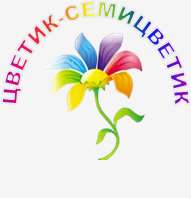 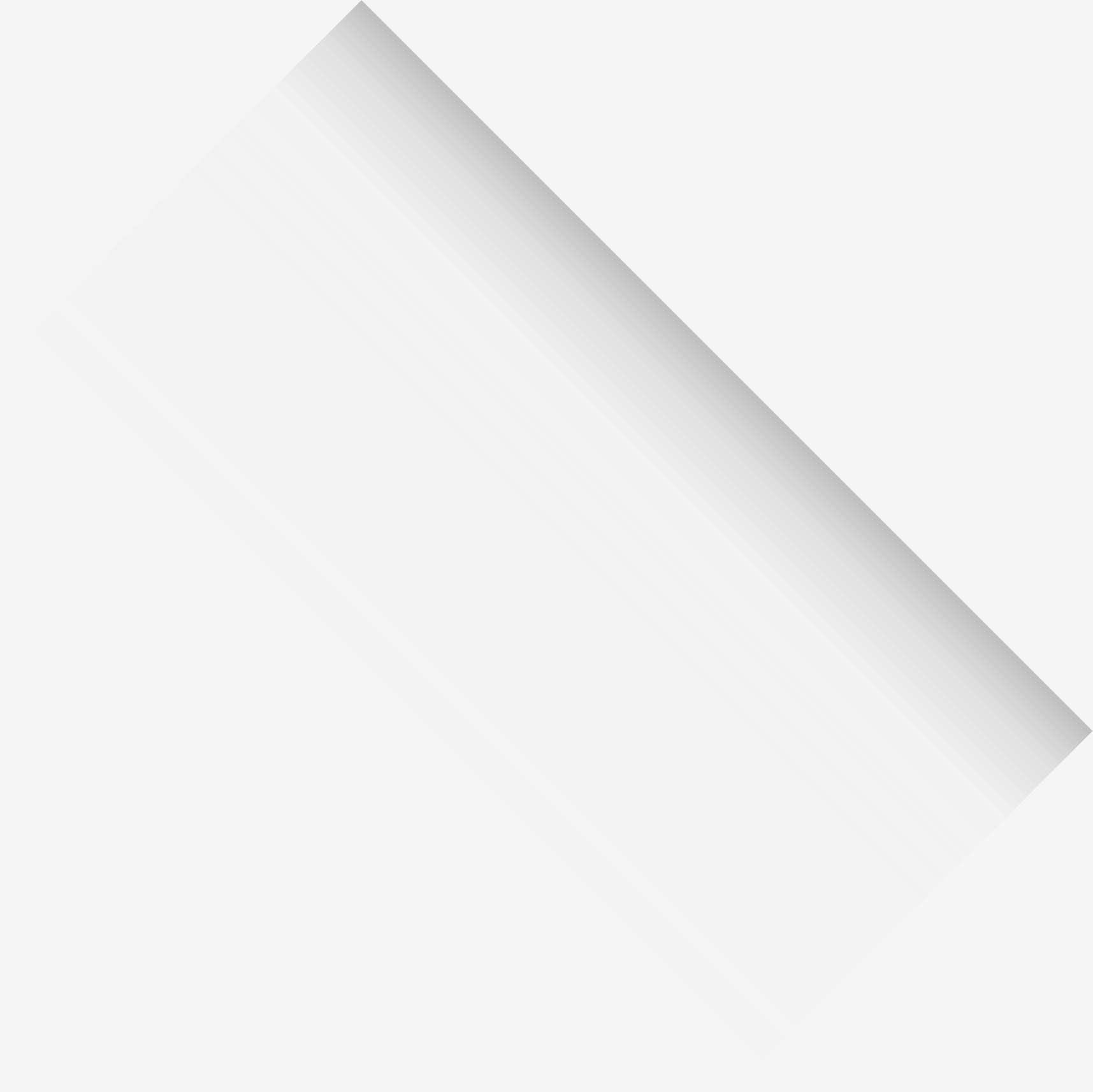 Муниципальное автономное дошкольное образовательное учреждение детский сад компенсирующего вида № 34 станицы Ленинградской муниципального образования Ленинградский район
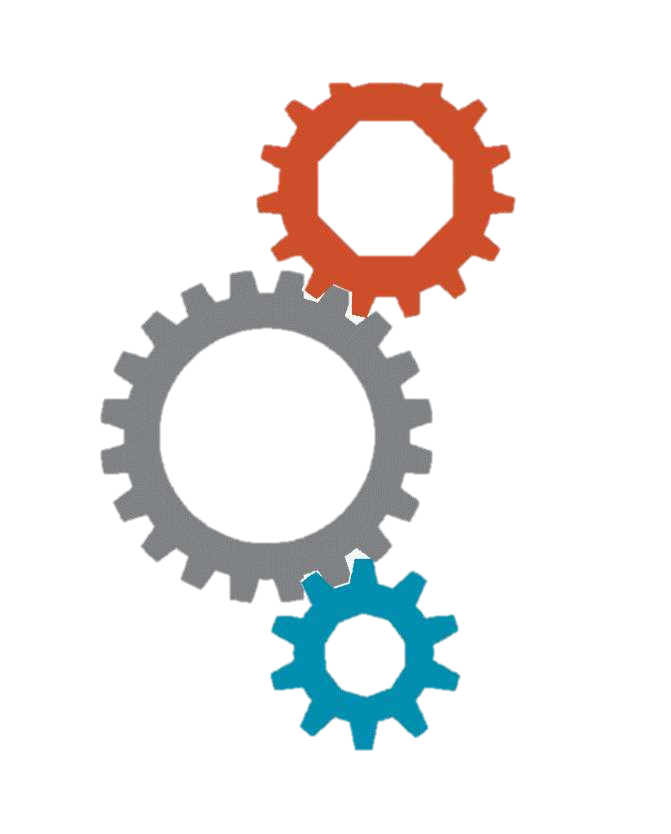 ОТЧЕТ О РЕАЛИЗАЦИИ ПРОЕКТА 
КИП – 2019 за 2022 год
ФОРМИРОВАНИЕ ПРЕДПОСЫЛОК ИНЖЕНЕРНОГО МЫШЛЕНИЯ 
У ДОШКОЛЬНИКОВ С ОВЗ ПОСРЕДСТВОМ ВКЛЮЧЕНИЯ 
В ДЕЯТЕЛЬНОСТЬ ТЕХНОПАРКА 
В ДЕТСКОМ САДУ
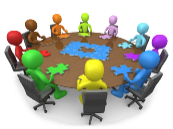 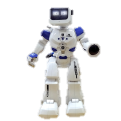 Руководитель проекта:
И.И. Сухорукова,
заведующий МАДОУ № 34
Ленинградский район
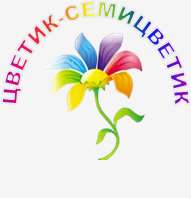 МАДОУ № 34
ФОРМИРОВАНИЕ ПРЕДПОСЫЛОК ИНЖЕНЕРНОГО МЫШЛЕНИЯ 
У ДОШКОЛЬНИКОВ С ОВЗ ПОСРЕДСТВОМ ВКЛЮЧЕНИЯ В ДЕЯТЕЛЬНОСТЬ ТЕХНОПАРКА ДЕТСКОГО САДА
ЗАДАЧИ
ПРОВЕСТИ ИТОГОВЫЙ МОНИТОРИНГ ФОРМИРОВАНИЯ ПРЕДПОСЫЛОК ИНЖЕНЕРНОГО МЫШЛЕНИЯ
У ДОШКОЛЬНИКОВ С ОВЗ
Формирование предпосылок инженерного мышления дошкольников с ОВЗ через включение в деятельность технопарка в ДОУ
1
ПОДВЕСТИ ИТОГИ РЕАЛИЗАЦИИ ПРОЕКТА
2
ЦЕЛЬ
ОСУЩЕСТВИТЬ ДИССЕМИНАЦИЮ
ОПЫТА ИННОВАЦИОННОЙ ДЕЯТЕЛЬНОСТИ
3
3 ЭТАП
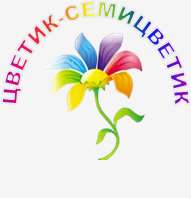 МБДОУ № 34
ИННОВАЦИОННОСТЬМОДЕЛЬ ТЕХНОПАРКА ДЕТСКОГО САДА
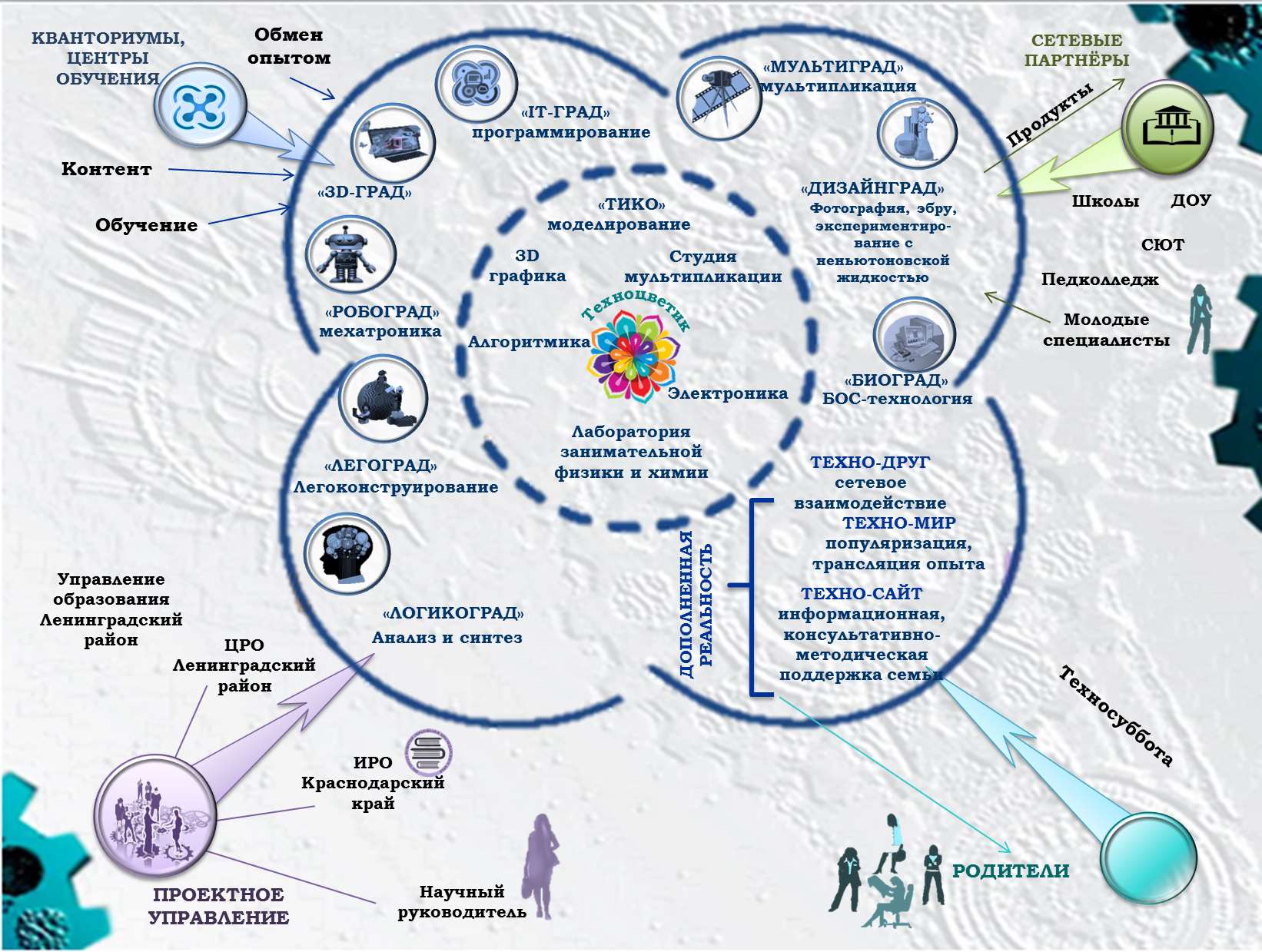 ЦЕЛЕВОЙ КОМПОНЕНТ
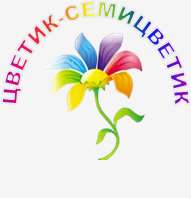 МБДОУ № 34
ОРГАНИЗАЦИОННО-ДЕЯТЕЛЬНОСТНЫЙ КОМПОНЕНТ
ЗАДАЧИ:
1. Выявить особенности и обеспечить педагогические условия формирования предпосылок инженерного мышления дошкольников с ОВЗ посредством создания технопарка в детском саду.
2. Разработать методическое обеспечение формирования предпосылок инженерного мышления дошкольников с ОВЗ посредством создания технопарка в детском саду.
3. Сконструировать и внедрить мониторинг формирования предпосылок инженерного мышления дошкольников с ОВЗ.
4. Организовать механизм сетевого взаимодействия с организациями муниципалитета, края по теме проекта.
5. Повысить педагогическую компетентность родителей в рамках совместной работы по реализации проекта.
6. По результатам осуществления проекта обобщить и транслировать инновационный опыт.
ЦЕЛЬ - формирование предпосылок инженерного мышления 
в дошкольном возрасте посредством включения детей с ОВЗ в реализацию парциальной программы «Техноцветик» на площадке технопарка
ЭТАПЫ
1. Диагностико-прогностический 2. Деятельностный 3. Аналитический
ИННОВАЦИОННОСТЬМОДЕЛЬ ФОРМИРОВАНИЯ ПРЕДПОСЫЛОК ИНЖЕНЕРНОГО МЫШЛЕНИЯ
Формы 
организации 
деятельности
МЕТОДЫ
1.Наблюдение 
2.Моделирование
3.Эксперимент 
4.Техно-кейс
5. Аквариум
6.Дополненная реальность
7.Медиа-студия 
8.Проектов
9.Проблемно-ориентированные
10.ТРИЗ
Психолого-педагогические условия формирования предпосылок инженерного мышления
1. Создание предметной игровой техно среды.
2. Поддержка и инициирование взаимодействия со взрослыми и с детьми.
3. Знание и принятие взрослыми индивидуальных особенностей дошкольника.
4. Готовность взрослых отступить, если инициатива не принимается детьми.
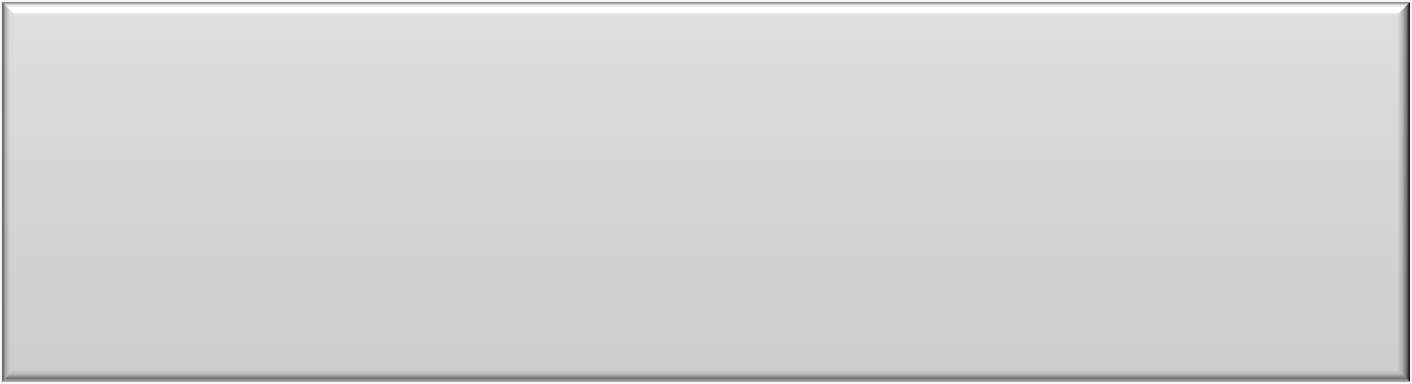 Подгрупповая
Фронтальная
Индивидуальная
Психолого-педагогические условия взаимодействия с родителями
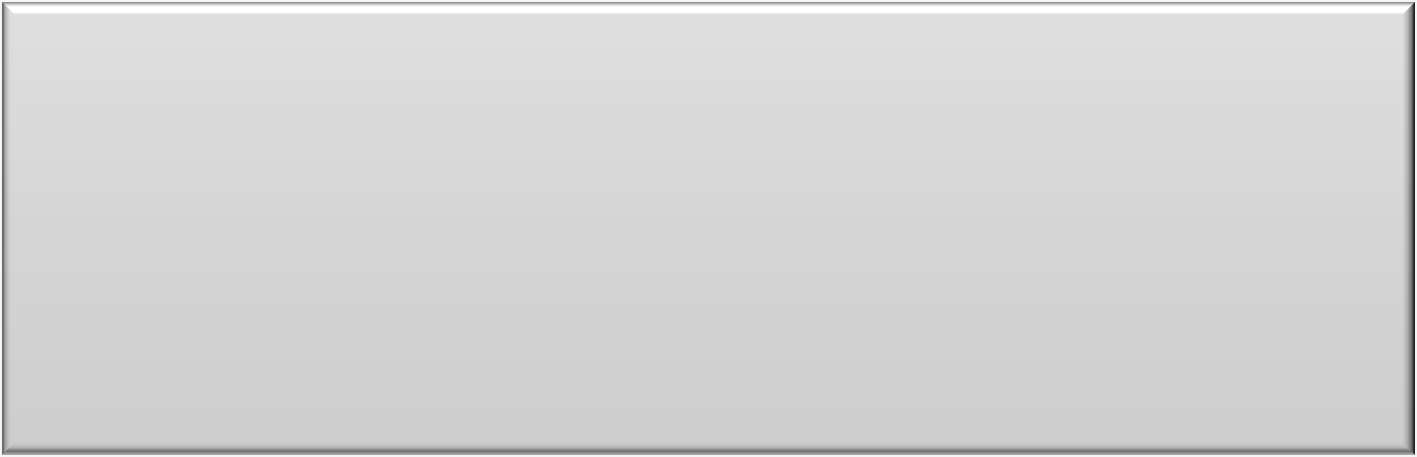 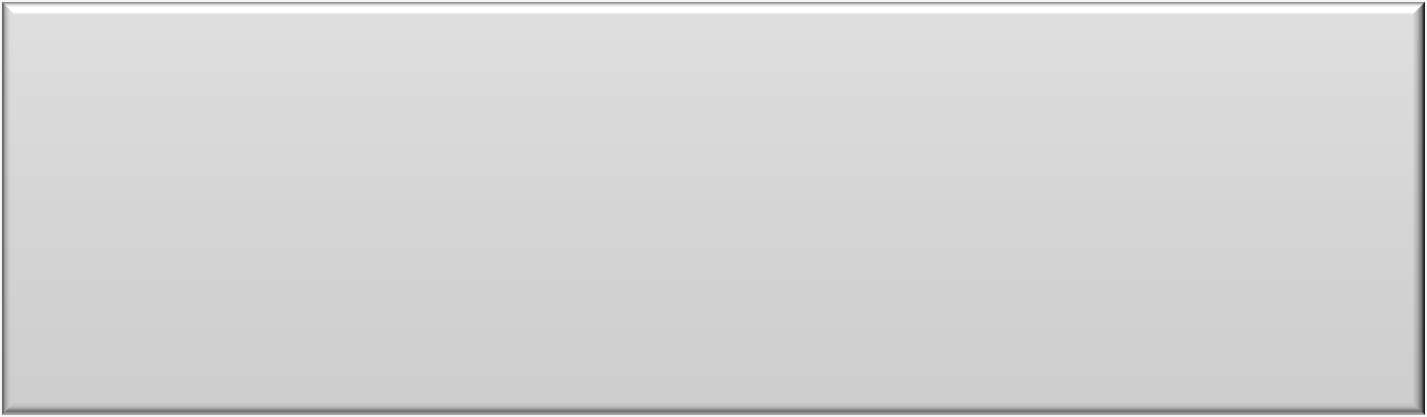 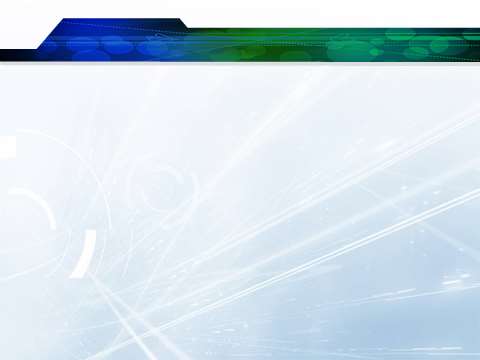 РЕЗУЛЬТАТ:
1.Создана развивающая предметная игровая среда технопарка, позволяющая реализовать условия формирования предпосылок инженерного мышления.
2.Сконструирован и внедрен мониторинг формирования предпосылок инженерного мышления дошкольников с ОВЗ.
3.Получена положительная динамика в изменении уровня сформированности предпосылок инженерного мышления у дошкольников с ОВЗ.
4.Разработана парциальная программа по формированию предпосылок инженерного мышления у дошкольников с ОВЗ «Техноцветик».
5.Разработано пособие по организации взаимодействия с родителями «Клуб Техномир» по формированию предпосылок инженерного мышления у дошкольников с ОВЗ.
ДИАГНОСТИКО-РЕЗУЛЬТАТИВНЫЙ КОМПОНЕНТ
Категории сформированности предпосылок 
инженерного мышления 
у дошкольников с ОВЗ
 
 
1.Активность   7.Оценка
2.Знание          8.Целостность
3.Понимание    9.Опосредствованность
4.Применение  10.Автономность
5.Анализ          11.Креативность
6.Синтез
Уровни формирования предпосылок инженерного мышления
проведение первичного мониторинга
Средство оценки эффективности формирования предпосылок инженерного мышления –
мониторинг
Выбор методики проведения мониторинга
проведение повторного мониторинга
Недостаточный
Достаточный
Оптимальный
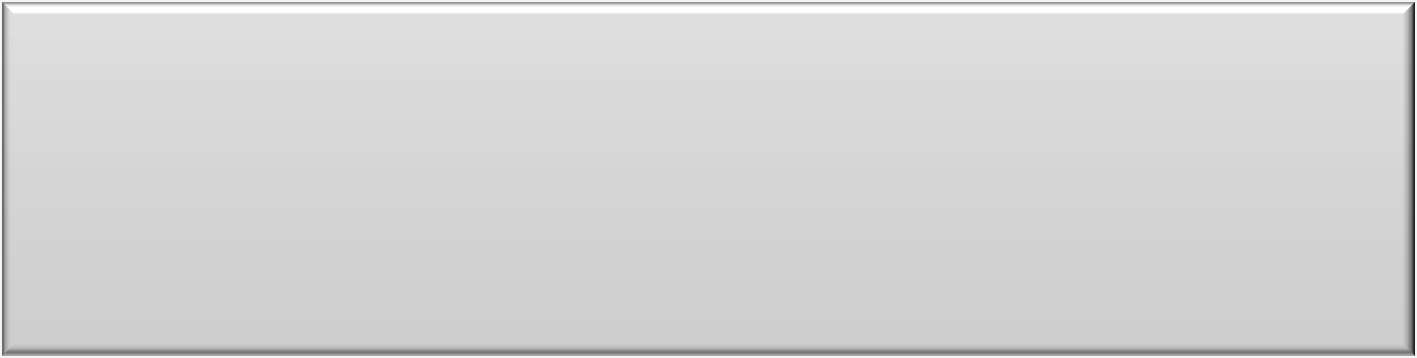 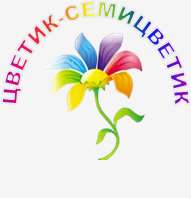 МБДОУ № 34
ИННОВАЦИОННОСТЬПАРЦИАЛЬНАЯ МОДУЛЬНАЯ ПРОГРАММА «ТЕХНОЦВЕТИК»
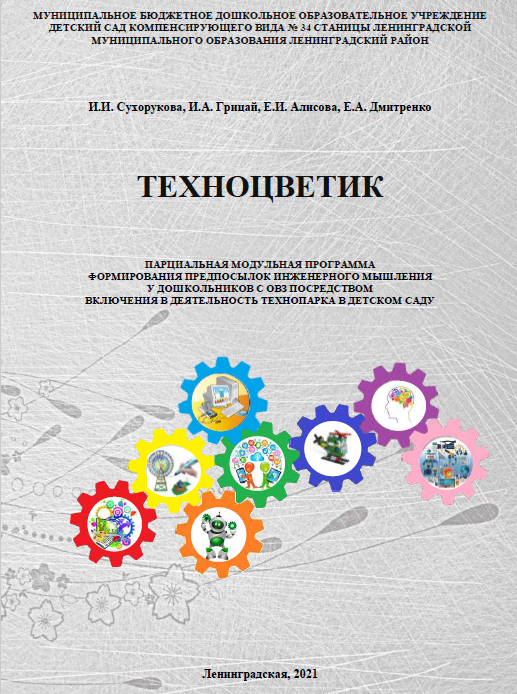 Формирование предпосылок инженерного мышления дошкольников с ОВЗ через включение 
в деятельность технопарка в ДОУ
Характеристика развития предпосылок инженерного мышления у детей дошкольного возраста с ОВЗ
1
Описание образовательной деятельности в образовательных модулях лабораторий технопарка детского сада
2
ЦЕЛЬ
Особенности взаимодействие с семьями воспитанниками
3
Ожидаемые результаты, особенности организации педагогической диагностики
4
РППС к образовательным модулям лабораторий
+15 
пособий
5
http://rechetsvetik.ucoz.org/index/innovacionnaja_dejatelnost/0-38
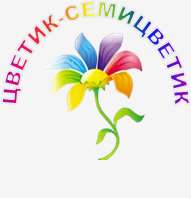 МАДОУ № 34
ИЗМЕРЕНИЕ И ОЦЕНКА КАЧЕСТВА ИННОВАЦИИ
РАЗРАБОТАННЫЙ МОНИТОРИНГ ФОРМИРОВАНИЯ ПРЕДПОСЫЛОК ИНЖЕНЕРНОГО МЫШЛЕНИЯ (УНИФИЦИРОВАННЫЕ КАРТЫ)
У ДОШКОЛЬНИКОВ С ОВЗ(унифицированные карты)
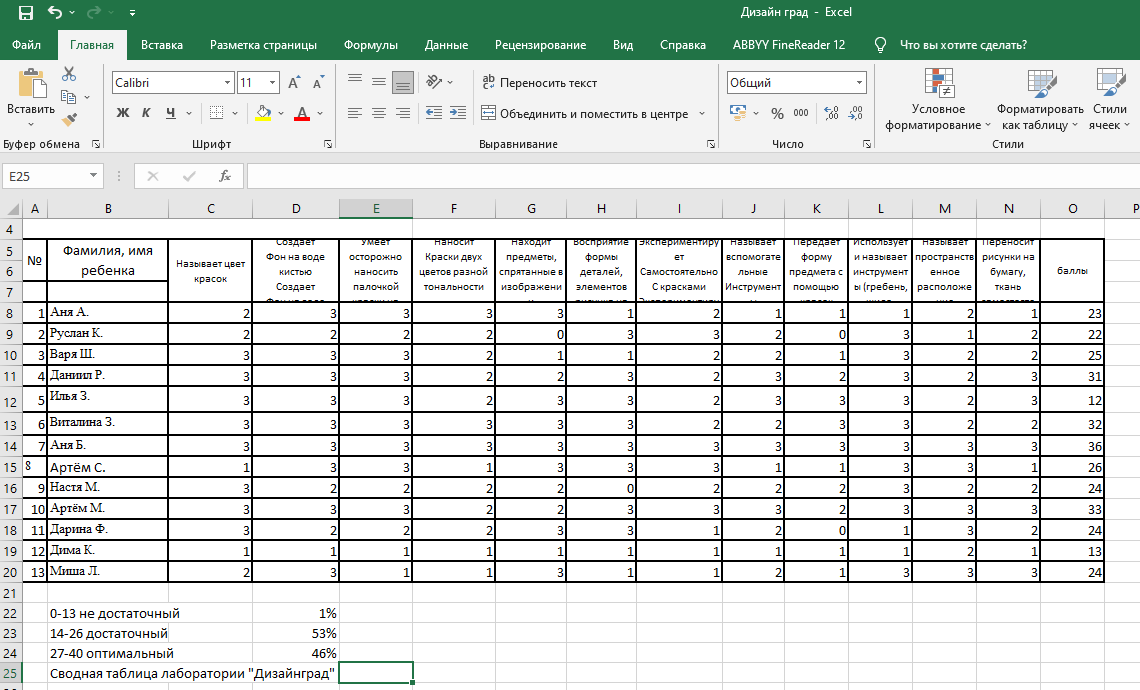 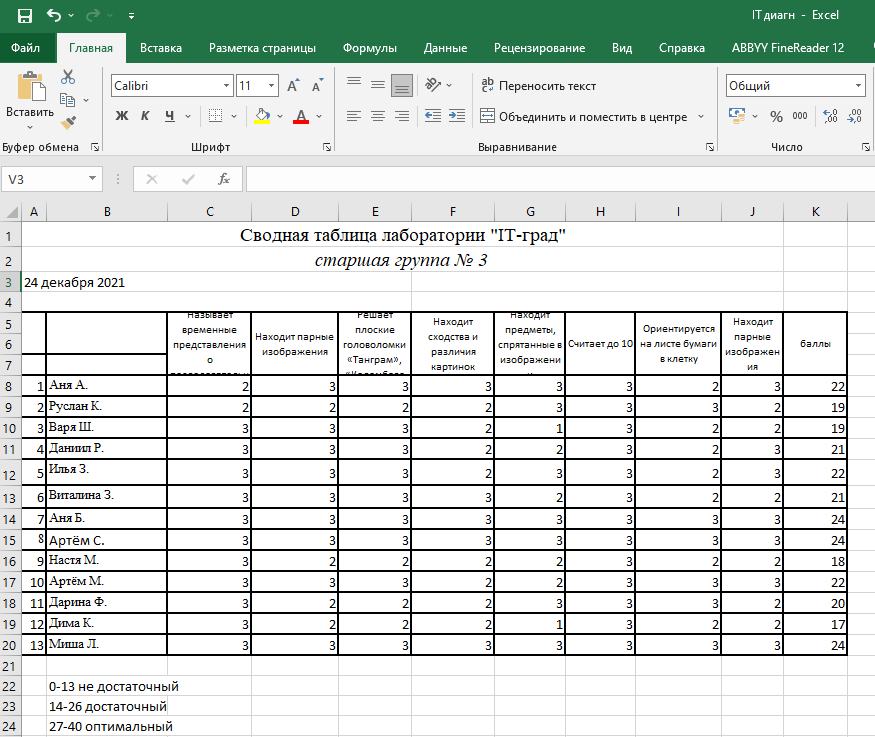 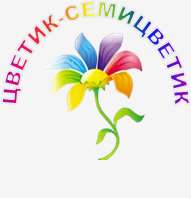 МАДОУ № 34
ДИНАМИКА ФОРМИРОВАНИЯ ПРЕДПОСЫЛОК ИНЖЕНЕРНОГО МЫШЛЕНИЯ У ДОШКОЛЬНИКОВ С ОВЗ
2 ЭТАП
1 ЭТАП
3 ЭТАП
1 этап
60 %
2 этап
82 %
3 этап
66%
- ОПТИМАЛЬНЫЙ
53%
- ДОСТАТОЧНЫЙ
- НЕДОСТАТОЧНЫЙ
42%
46%
44%
1%
36%
98%
МОНИТОРИНГ 
РОДИТЕЛЬСКИХ
УСТАНОВОК
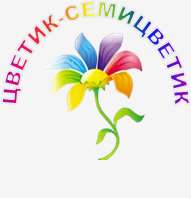 МАДОУ № 34
III ЭТАП РЕЗУЛЬТАТИВНОСТЬ
ДЕЯТЕЛЬНОСТЬ В ТЕХНОПАРКЕ ДЕТСКОГО САДА
WORK SHOP – ПЛОЩАДКА 
ДЕТСКИЙ ПРОМЫШЛЕННЫЙ ДИЗАЙН
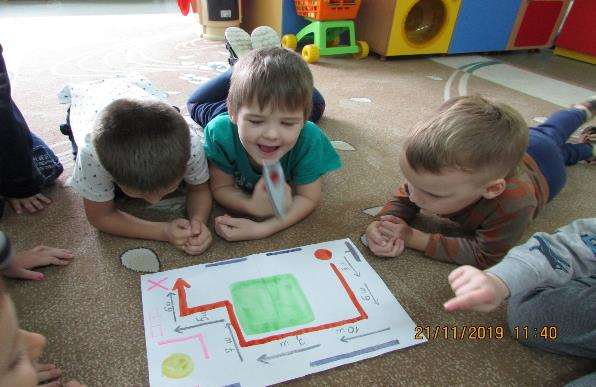 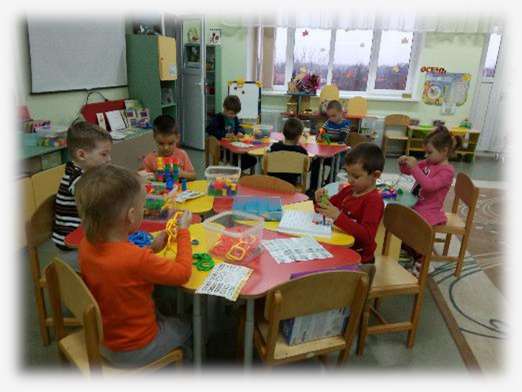 ПРАКТИКУМ« В ПОИСКАХ ТЕХНОКОИНА»
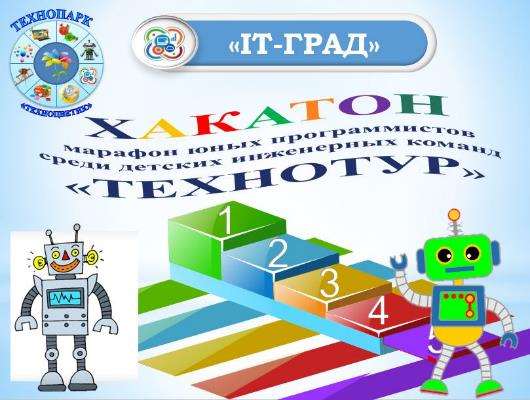 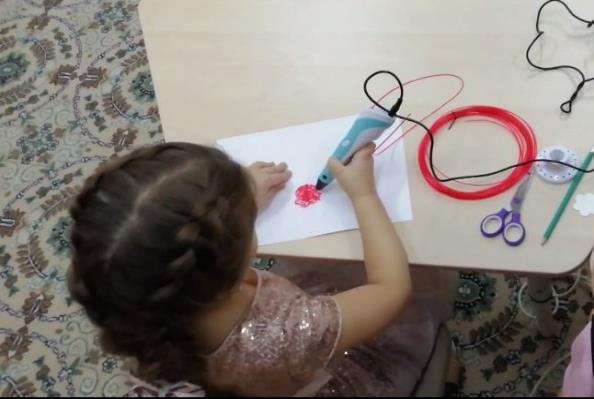 ЛАБОРАТОРИЯ «3D-ГРАД»
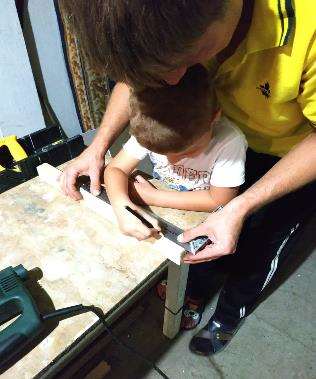 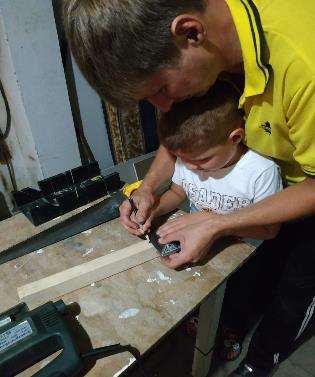 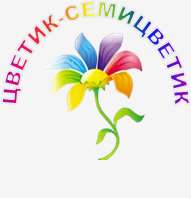 МАДОУ № 34
III ЭТАП РЕЗУЛЬТАТИВНОСТЬ
ВЗАИМОДЕЙСТВИЕ С РОДИТЕЛЯМИ
        ТЕХНОСУББОТА                             ИНЖЕНЕРНЫЕ КАНИКУЛЫ
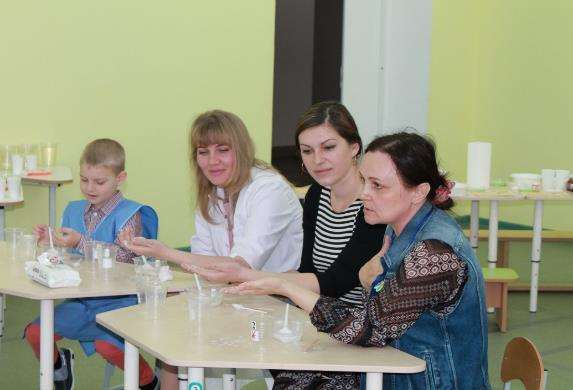 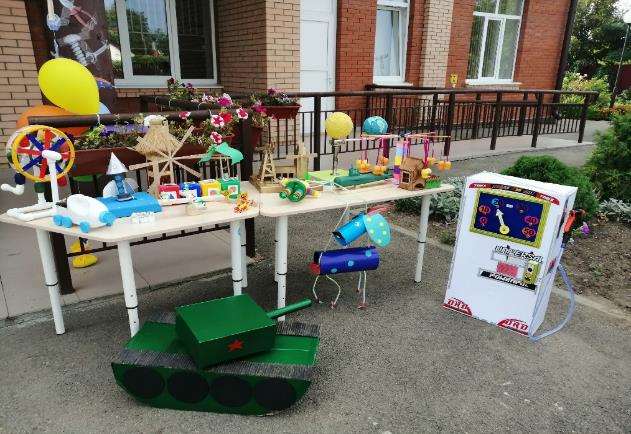 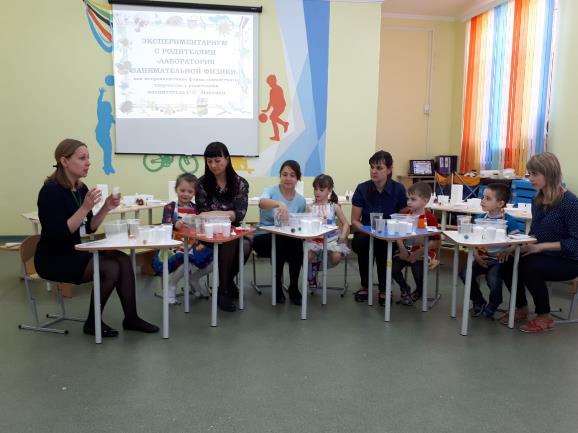 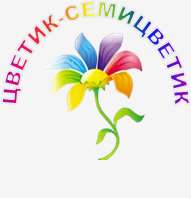 МАДОУ № 34
III ЭТАП РЕЗУЛЬТАТИВНОСТЬСОЗДАНИЕ ПРОДУКТОВ ИННОВАЦИОННОЙ ДЕЯТЕЛЬНОСТИ
ПРАКТИЧЕСКОЕ ПОСОБИЕ «УВЛЕКАТЕЛЬНОЕ ПРОГРАММИРОВАНИЕ
В ДОУ»
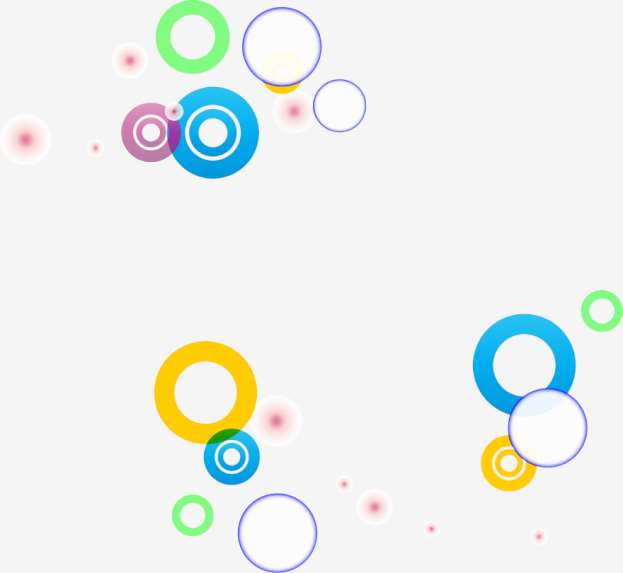 1
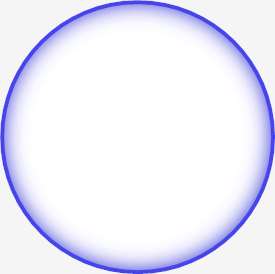 4
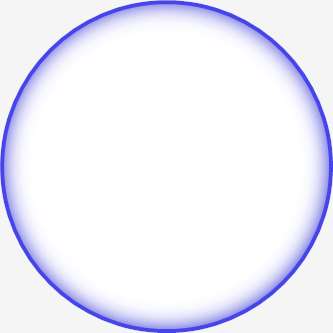 4
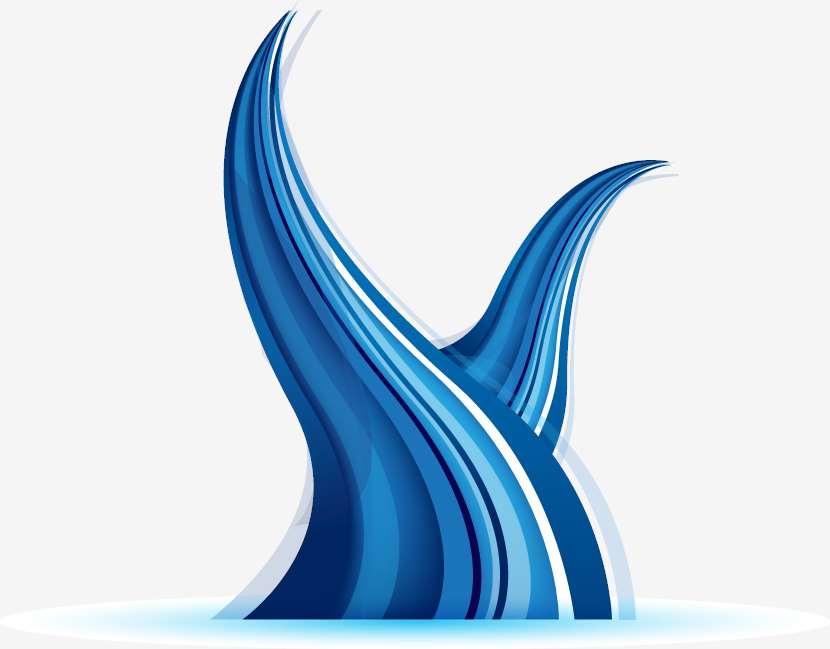 5
6
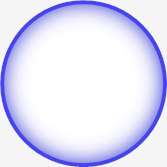 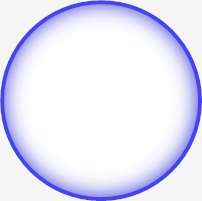 ЭЛЕКТРОННОЕ МЕТОДИЧЕСКОЕ ПОСОБИЕ «ЗДОРОВЕЙ-КА»
ПРАКТИЧЕСКОЕ
ПОСОБИЕ
«ЗАНИМАТЕЛЬНАЯ
ХИМИЯ И ФИЗИКА»
http://rechetsvetik.ucoz.org/index/innovacionnaja_dejatelnost/0-38
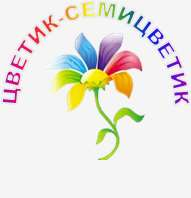 МАДОУ № 34
III ЭТАП АПРОБАЦИЯ И ДИССЕМИНАЦИЯ РЕЗУЛЬТАТОВ ДЕЯТЕЛЬНОСТИ КИП
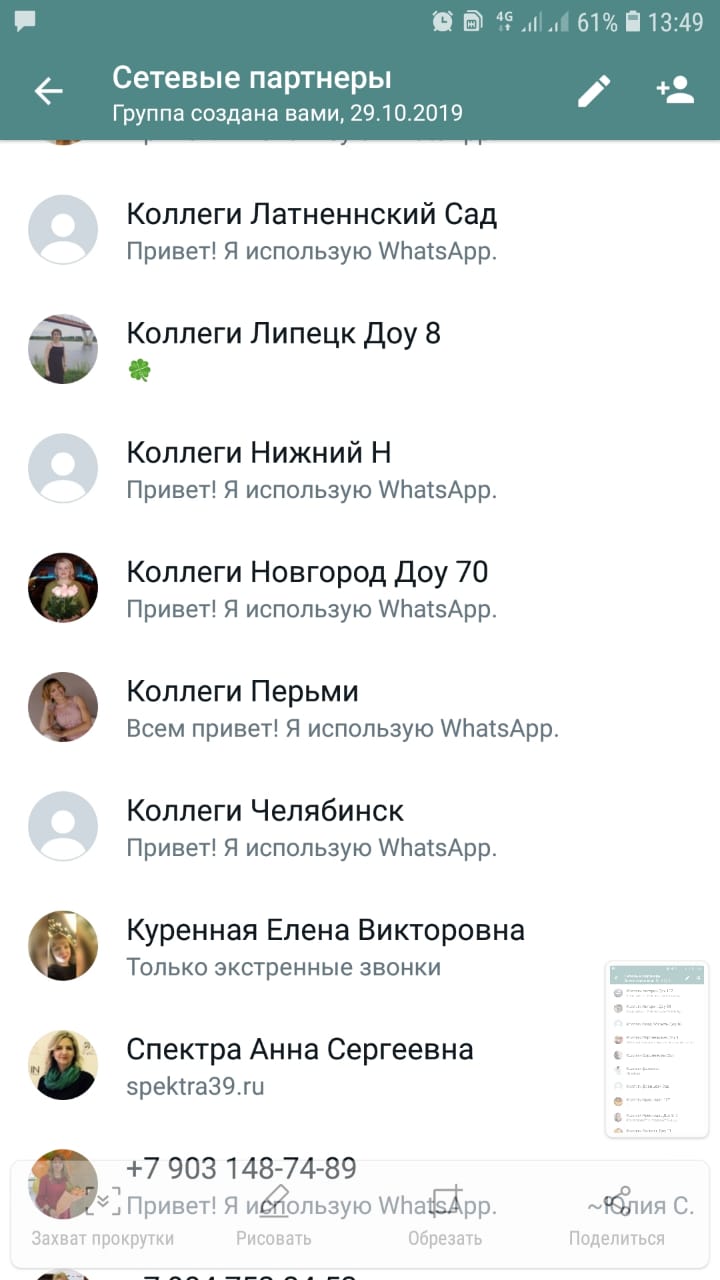 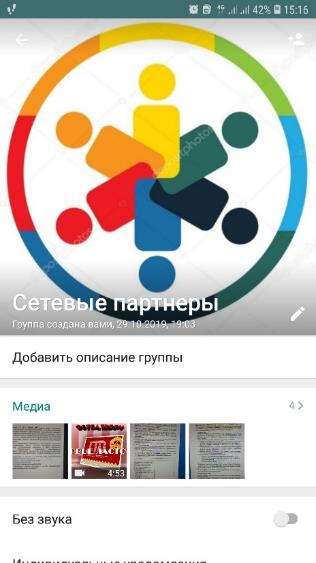 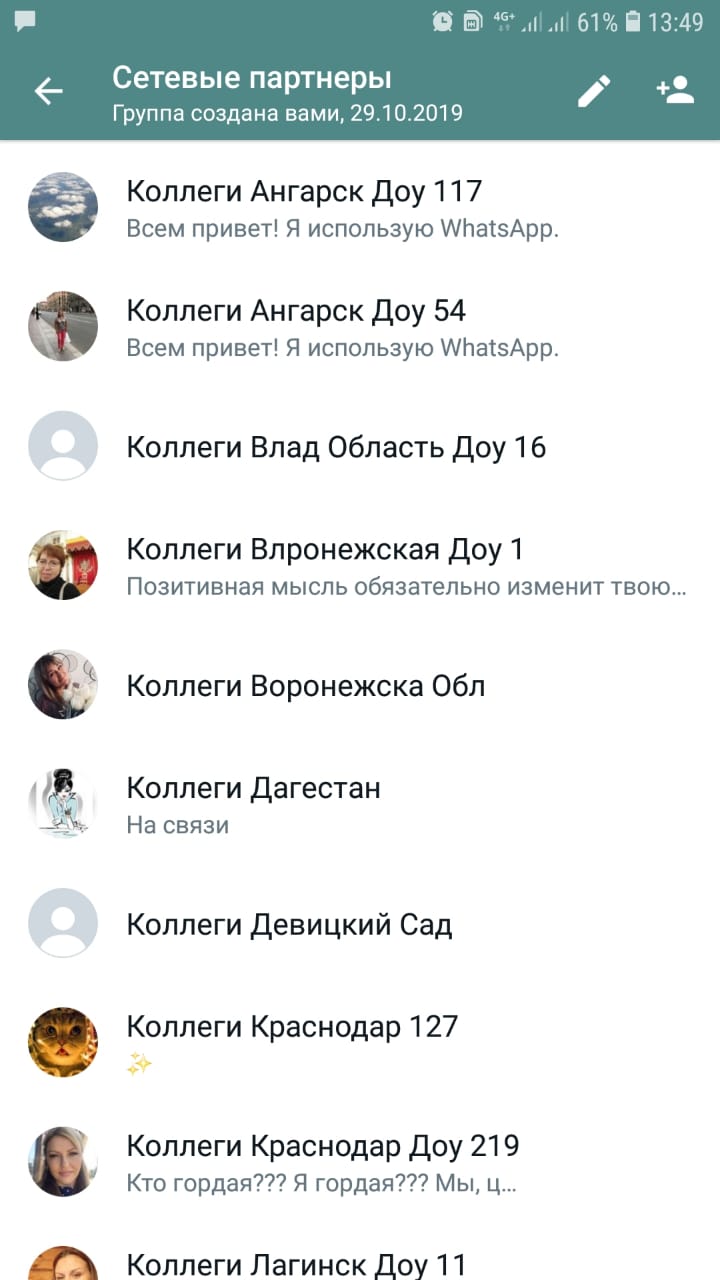 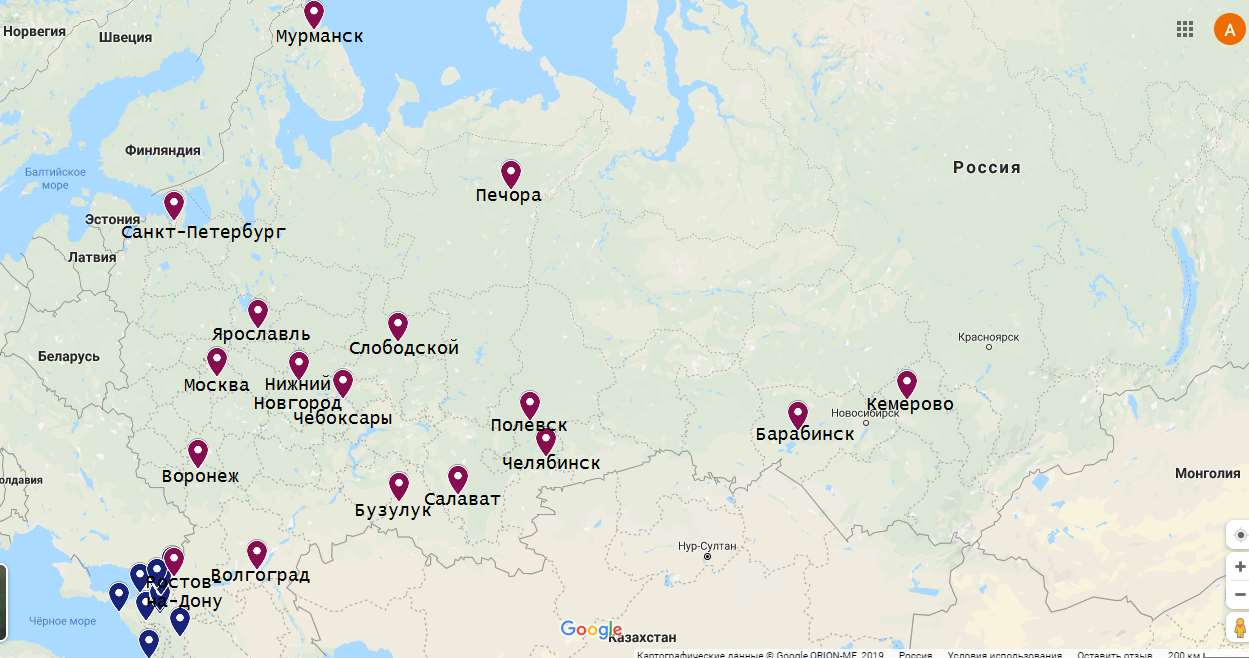 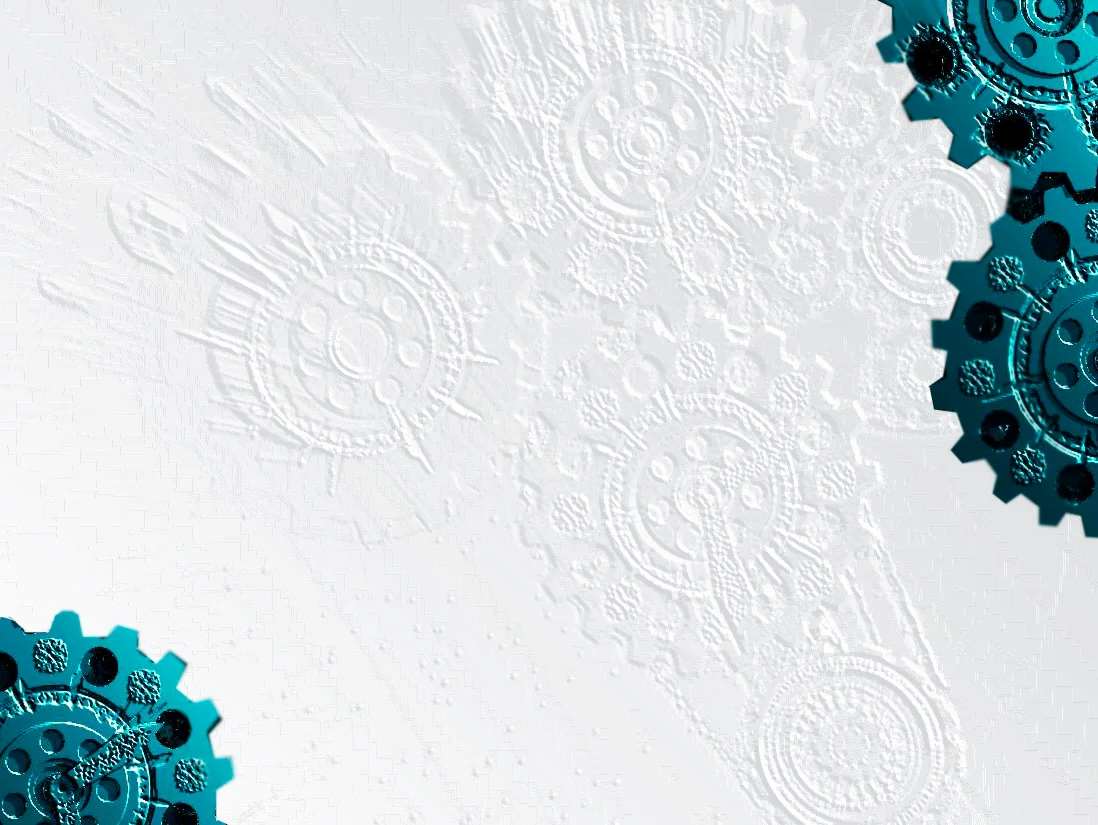 48 сетевых партнеров
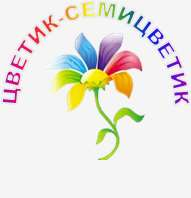 МАДОУ № 34
III ЭТАП АПРОБАЦИЯ И ДИССЕМИНАЦИЯ РЕЗУЛЬТАТОВ ДЕЯТЕЛЬНОСТИ КИП
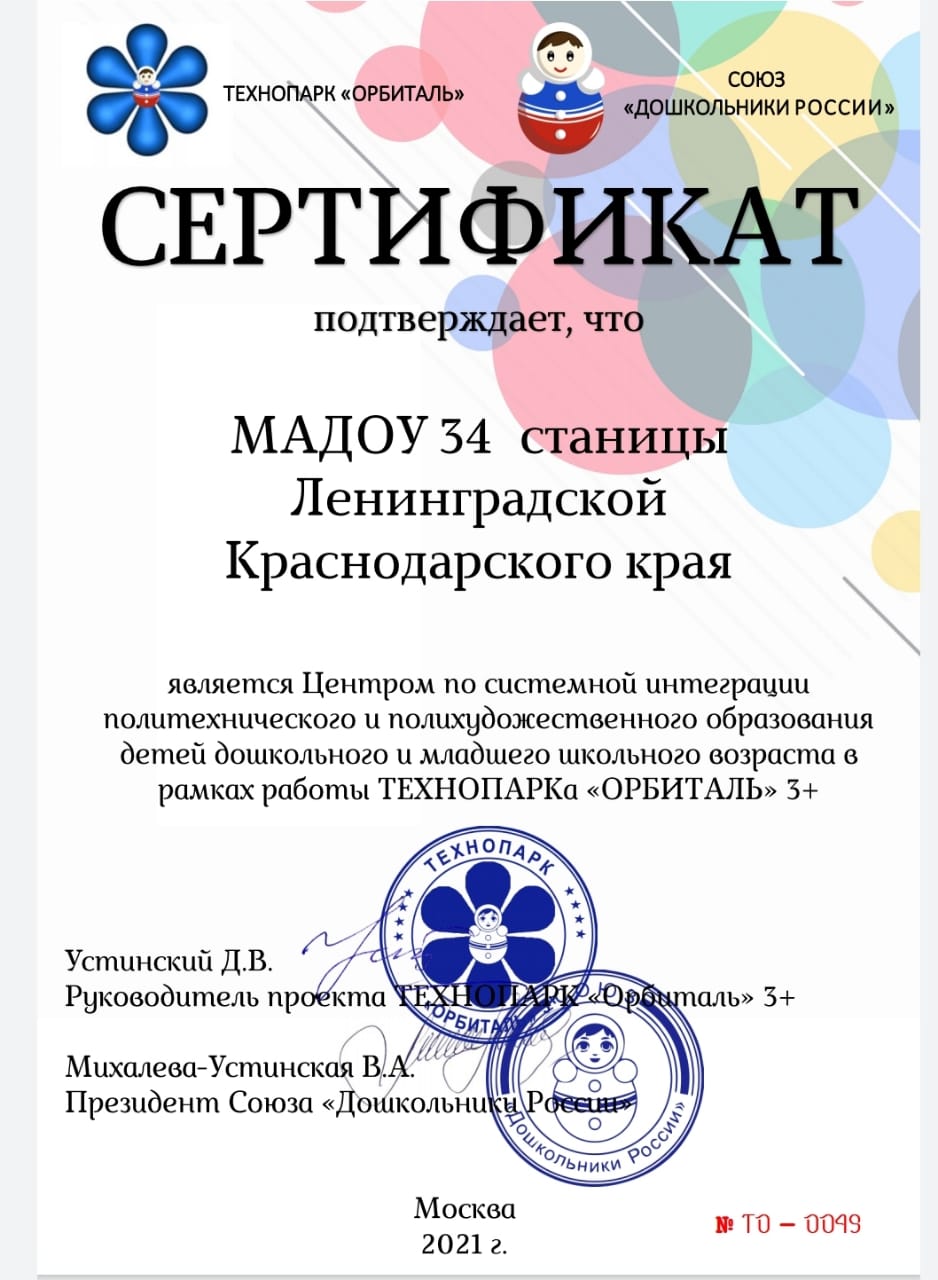 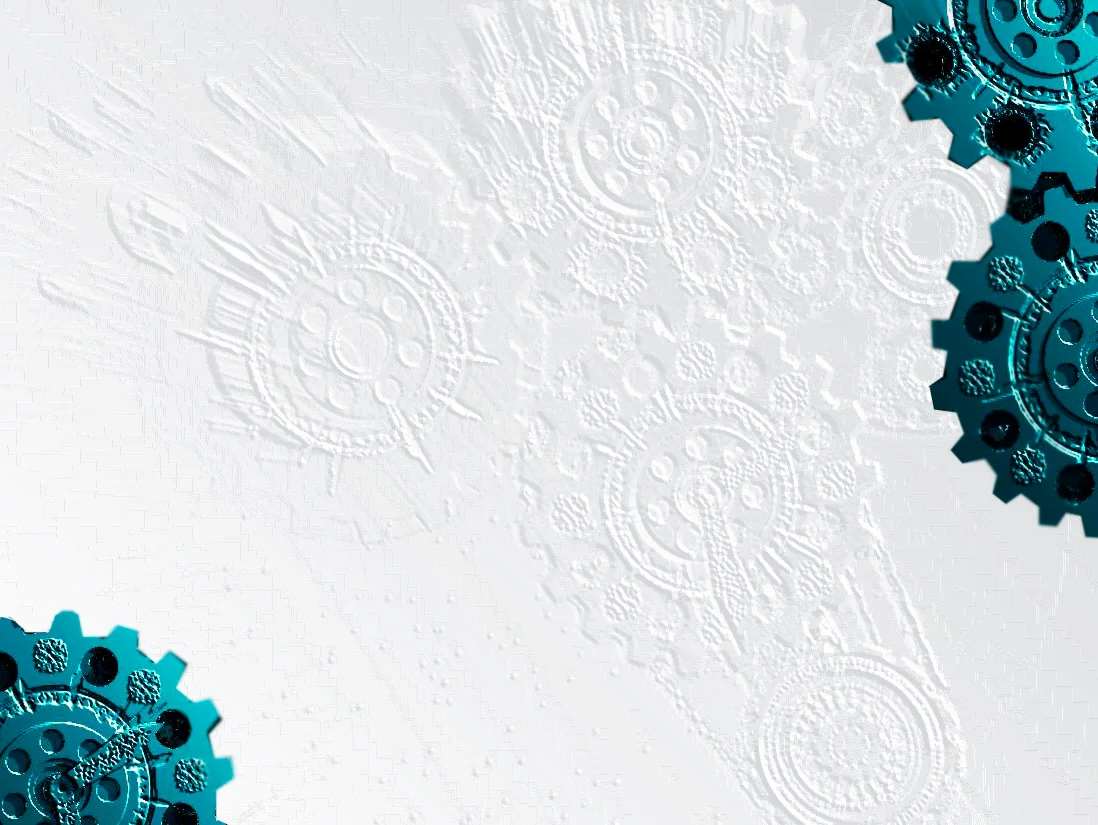 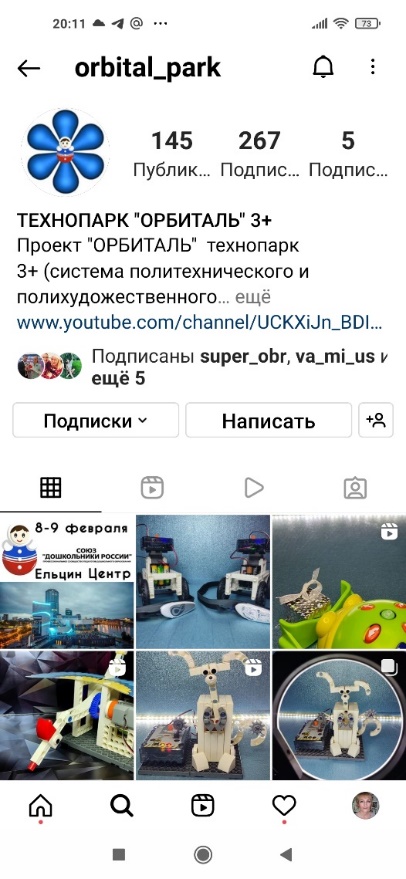 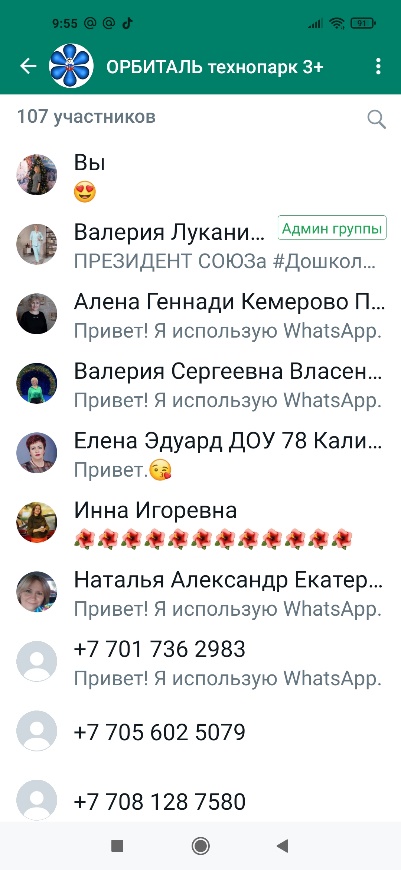 54 города

97 технопарков образовательных учреждений
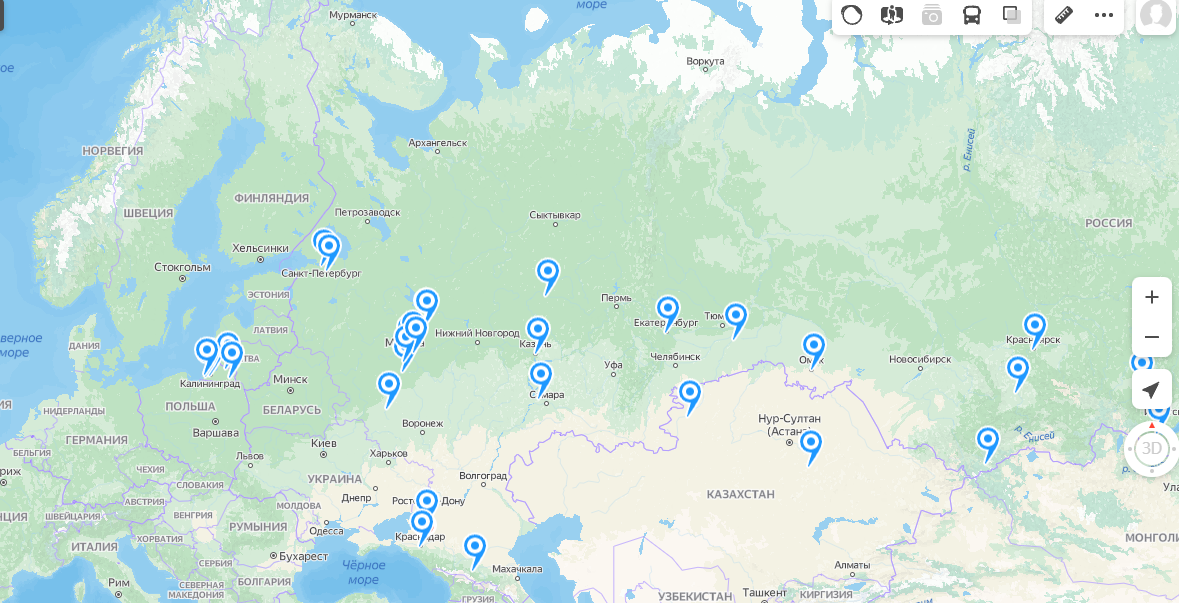 +15%
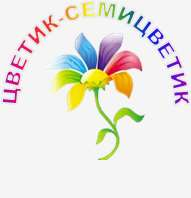 МAДОУ № 34
III ЭТАП АПРОБАЦИЯ И ДИССЕМИНАЦИЯ РЕЗУЛЬТАТОВ ДЕЯТЕЛЬНОСТИ КИП
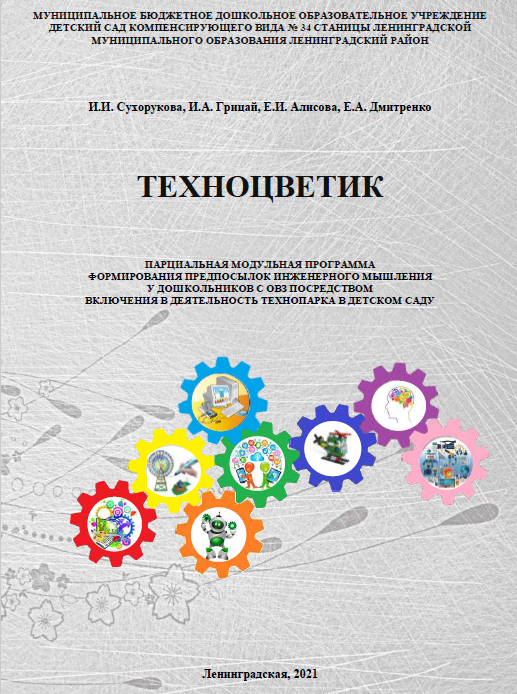 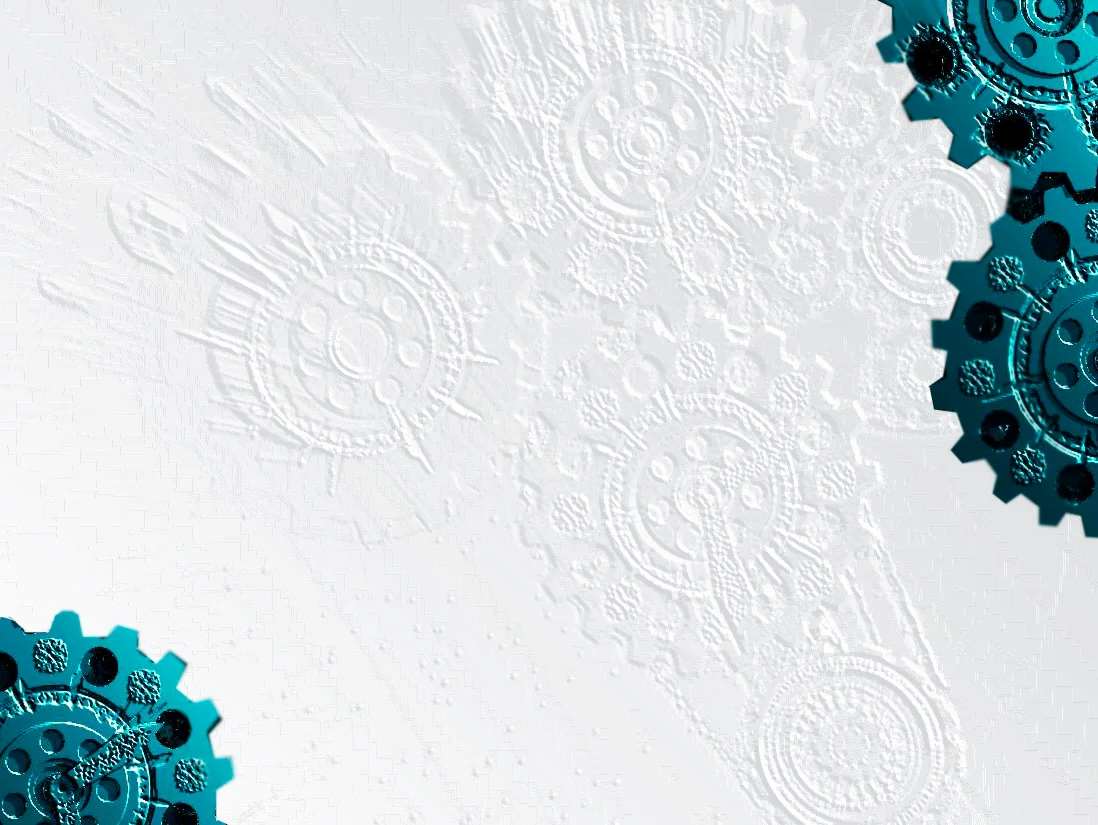 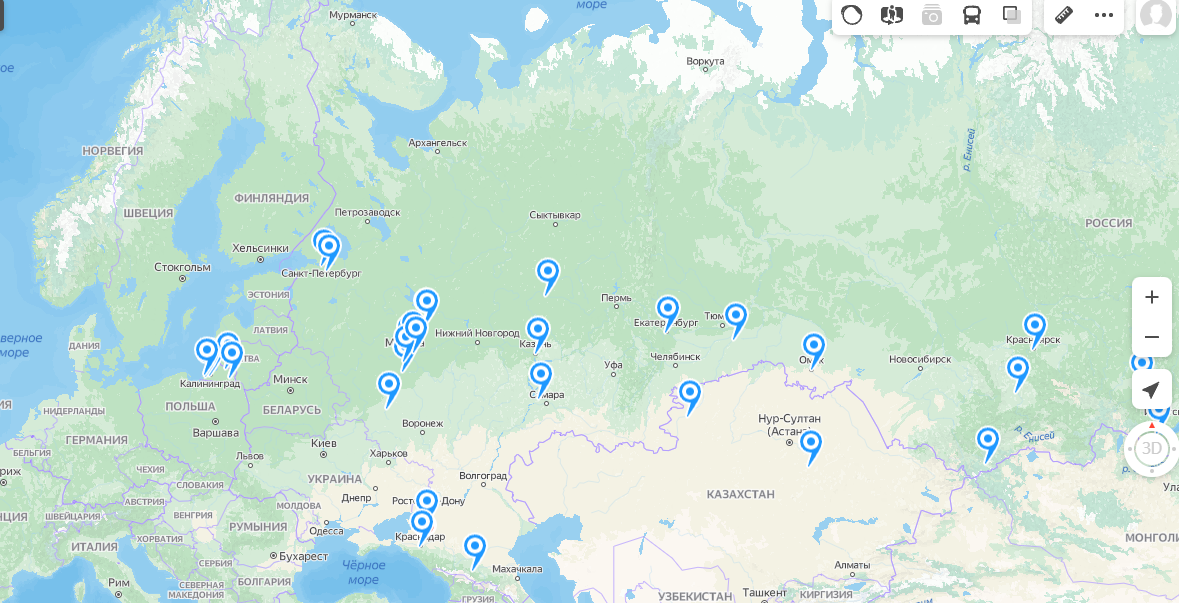 01
+2
02
03
04
05
06
07
09
08
10
Методический центр 
учебно-развивающего 
оборудования «Спектра» 
г. Калининград
«Детский сад 28
р.п. Ишня» 
Ярославская обл.
МБДОУ № 90 
г. Ижевск
МБДОУ № 23 
с. Шурскол Ярославская обл.
МБДОУ № 402 
г. Екатеринбург
МБОУ 
«Пролетарская СОШ» 
г. Серпухов
г. Артёмовск, Свердловская обл.
ЦСДВ Академия детства
г. Красноярск
МБДОУ № 78
г. Калининград
ДШИ
г. Усурийск
Приморский край
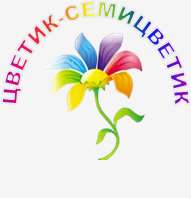 МAДОУ № 34
III ЭТАП АПРОБАЦИЯ И ДИССЕМИНАЦИЯ РЕЗУЛЬТАТОВ ДЕЯТЕЛЬНОСТИ КИП
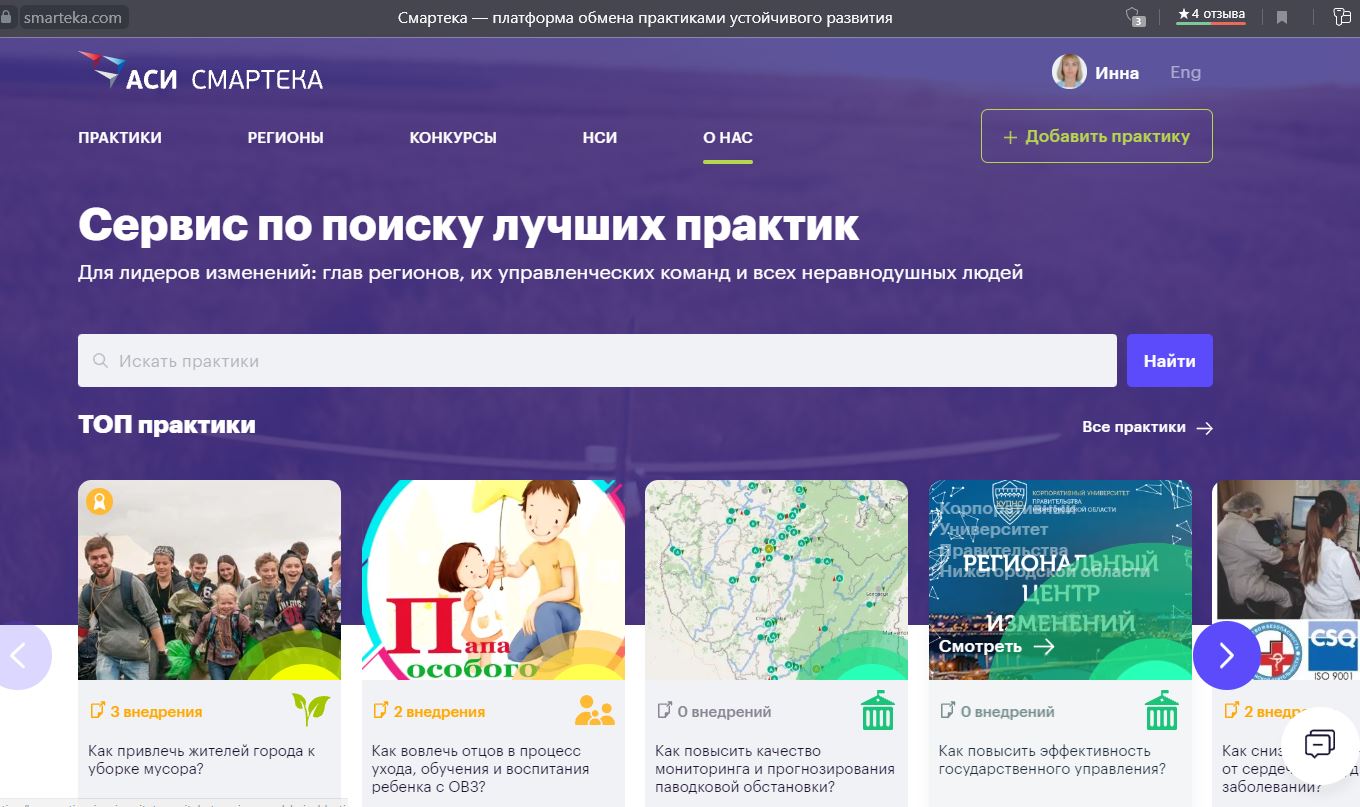 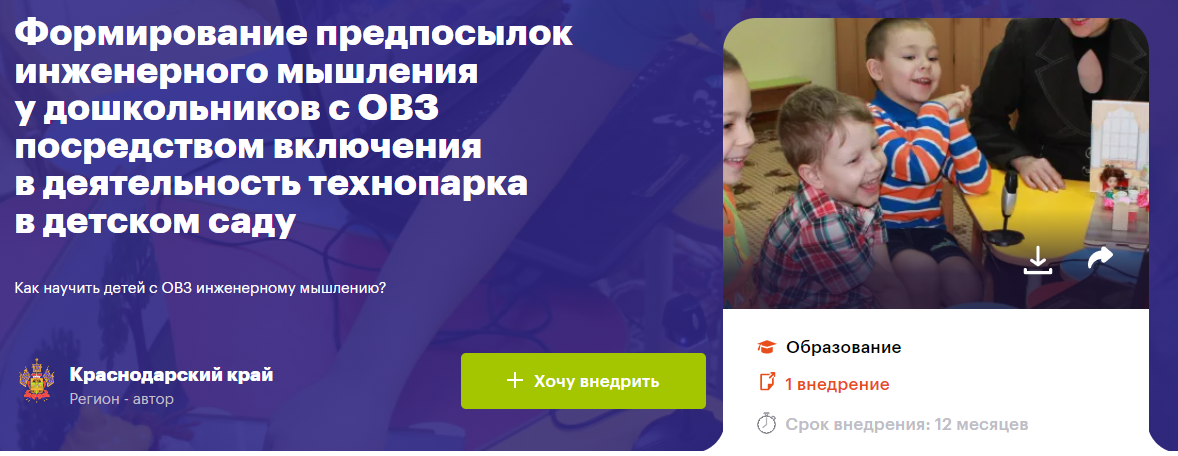 https://smarteka.com/people/profile/50998
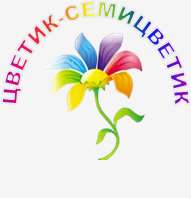 МAДОУ № 34
III ЭТАП АПРОБАЦИЯ И ДИССЕМИНАЦИЯ РЕЗУЛЬТАТОВ ДЕЯТЕЛЬНОСТИ КИП
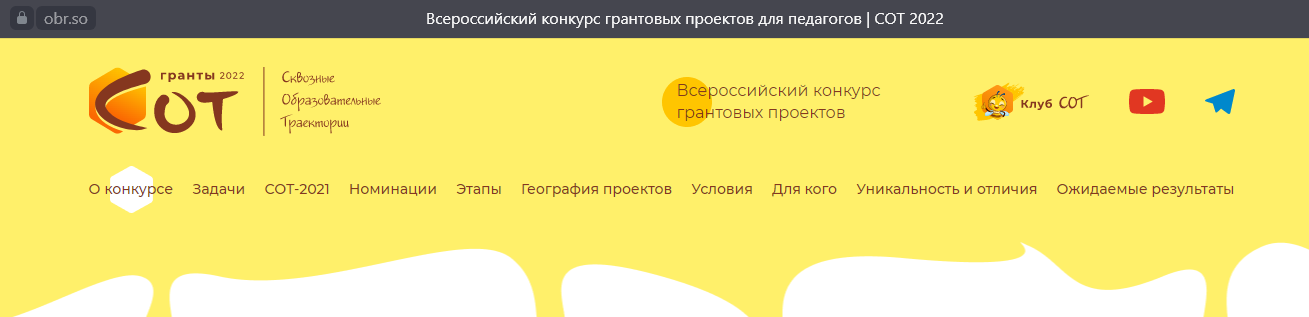 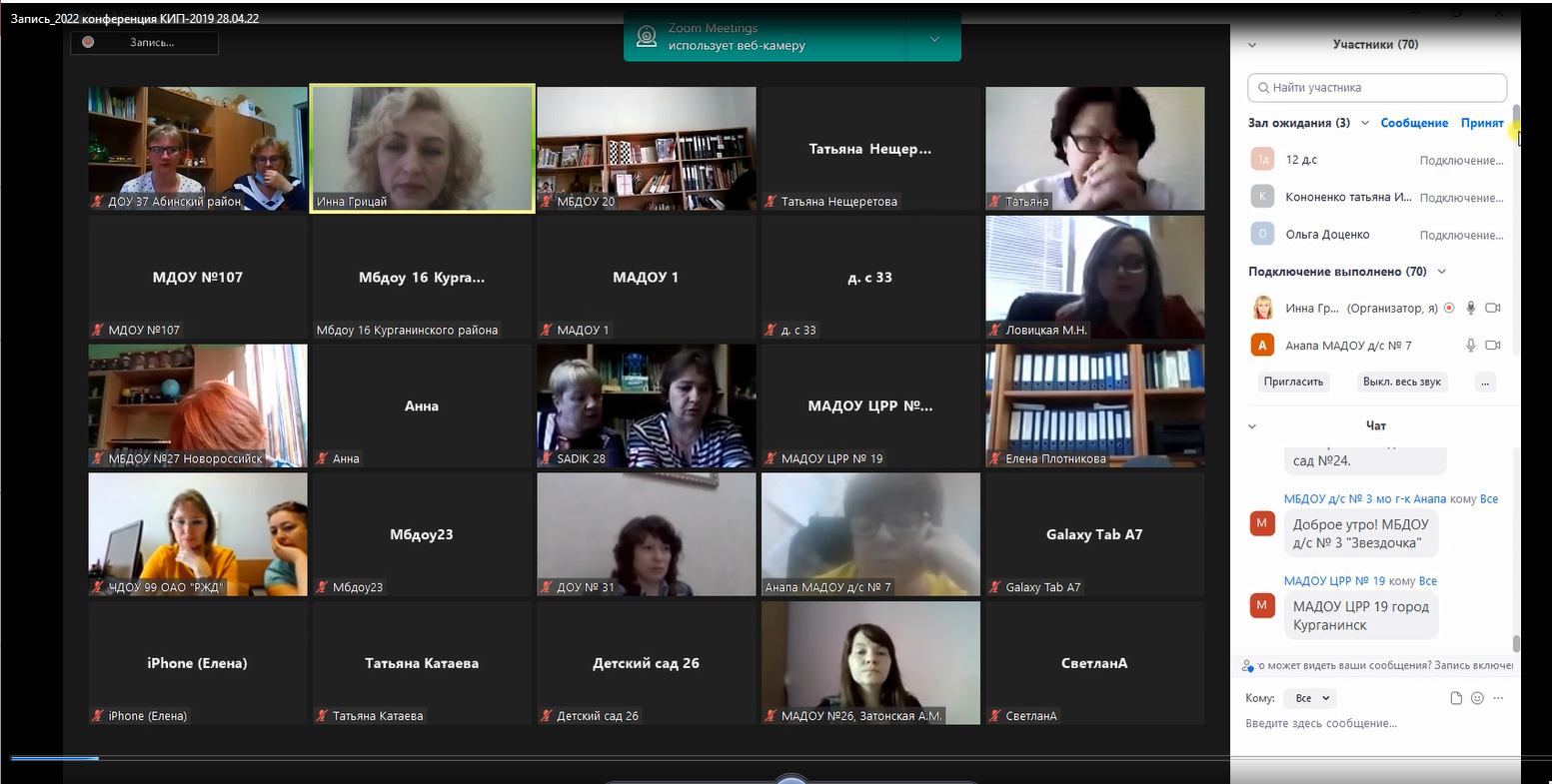 https://obr.so/grant/
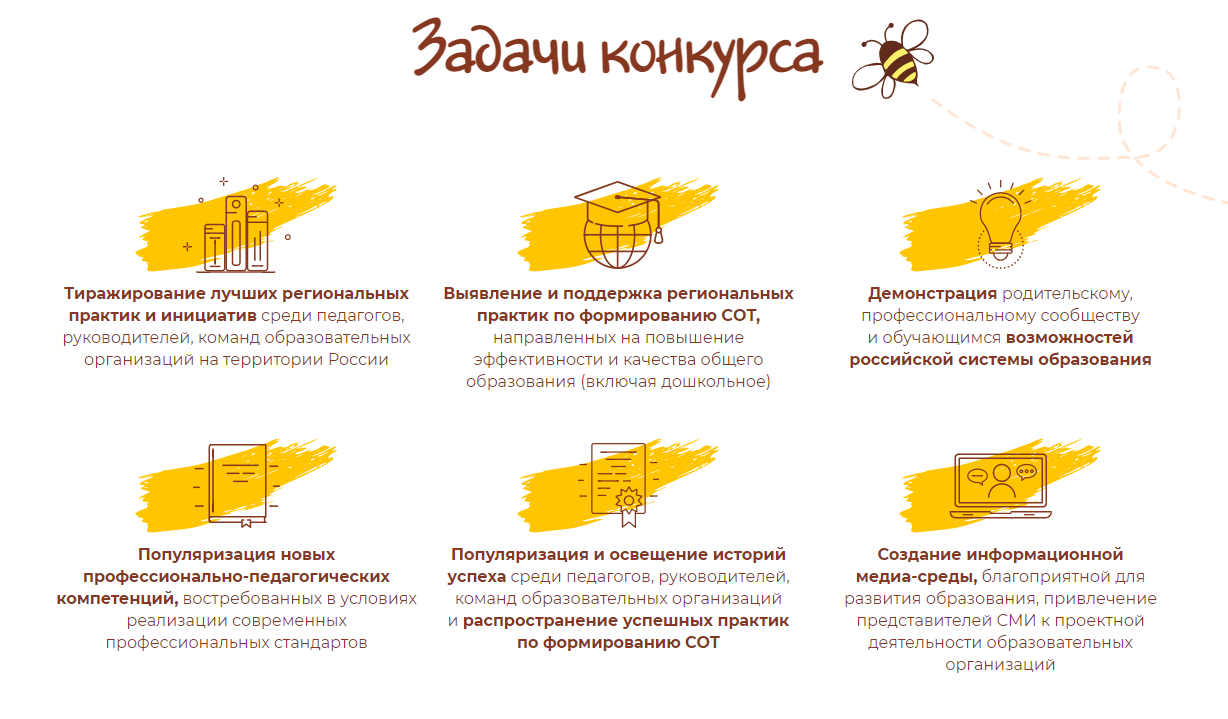 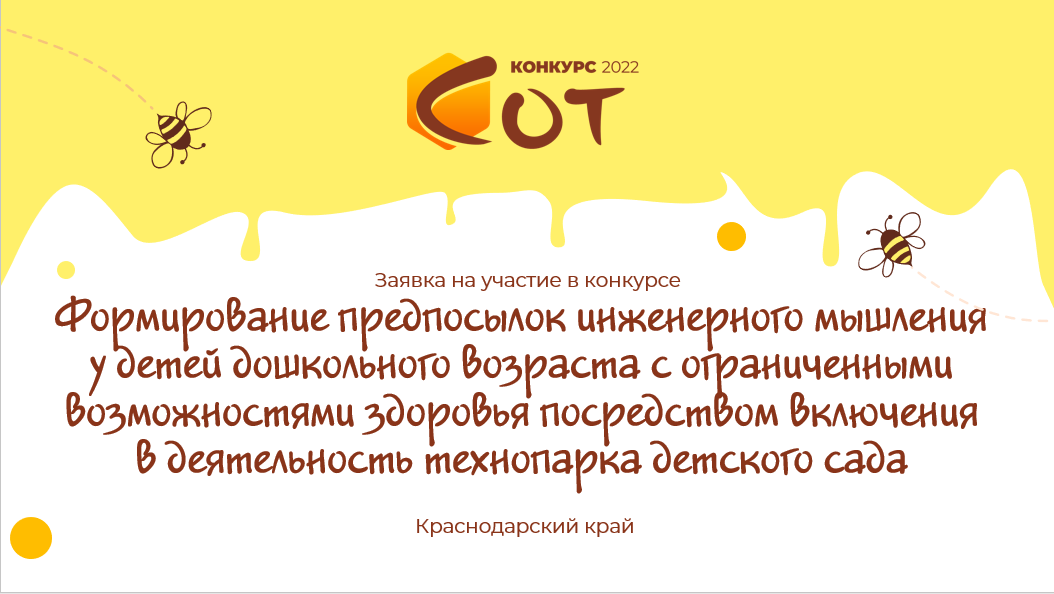